Programa de entrenamiento en epidemiología de campo 
Curso Frontline
Análisis de Problemas
Dirección de Vigilancia y Análisis del Riesgo en Salud Pública
Objetivos de aprendizaje
Usar un enfoque metodológico para analizar un problema de desempeño.
Crear un diagrama de causa/efecto para determinar los motivos de un problema.
Identificar la causa crítica de un problema para la búsqueda de soluciones.
[Speaker Notes: Cuando finalicen esta unidad, estarán en capacidad de:]
¿Qué se encuentra en las auditorías de calidad de la vigilancia en SP?
Formularios faltantes
Las clínicas privadas no presentan información
Falta de confirmación del laboratorio
Retraso en la presentación de información
No se hace seguimiento de la información de las enfermedades
Información incorrecta
Falta de realimentación
Datos faltantes
Falta de plan de coordinación durante los brotes
Selección de un problema
Se identificaron muchos problemas.
¿Cuál elegir?
Importancia
Factibilidad
Escasez de personal
Cortes de energía
Escasez de camas
Baja aceptación de las vacunas de rutina
Descripción del problema
Baja aceptación de las vacunas de rutina
El Programa Ampliado de Inmunización (PAI) está dirigido a la cobertura de vacunación completa de la población infantil.
Sin embargo, la aceptación ha sido mucho menor de la deseada, 65% de niños reciben su complemento de vacunas a la edad de un año 
El Ministerio de Salud establece como meta lograr una cobertura de 95% durante los próximos tres años.
¿Cómo redactar el enunciado del problema
Con una frase completa que describa el problema.

No lo defina en términos de la posible solución.

Evite asignar culpas.
¿Cómo redactar el enunciado del problema
“La aceptación de la vacunación de rutina en la población infantil es baja” 

es mejor que 

“Las personas que tienen poca educación necesitan entender por qué son importantes las vacunas”.
Diagrama: espina de pescado
Diagrama: espina de pescado
Programa ampliado de inmunización
Baja aceptación vacunación rutinaria
Llegar a la raíz del problema:  El método "Pero ¿por qué?"
Josefina, ¿podemos volver a almorzar más temprano? ¡Tengo hambre!
¡Por supuesto! Pero ¿por qué tienes hambre tan temprano otra vez hoy, Ester? Son apenas las 10 de la mañana.
Porque no desayuné esta mañana.
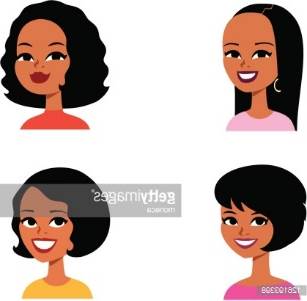 ¿Hoy tampoco desayunaste? ¿Por qué no?
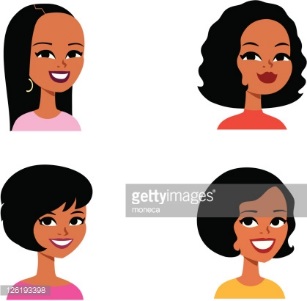 Pedro tampoco fue al mercado ayer.
¿Por qué no va al mercado?
Josefina
Su auto se volvió a dañar.
¡Otra vez! ¿Por qué sigue pasando?
Ester
¿Así que no estás desayunando porque Pedro no lleva su auto al servicio? Tenemos que hablar con Pedro...
Porque sigue posponiendo lo de llevarlo al servicio.
Posibles causas raíz de la baja aceptación de la vacunación
Falta de existencia de vacunas.
Problemas en la cadena de frío que origina retrasos en la disposición de las vacunas.
Creencias acerca de la vacunación en la comunidad
Carga de trabajo del personal, ausentismo
Desconocimiento por parte de la población.
La comunidad desconoce los horarios disponibles.
Falta de supervisión.
Agrupar las causas en categorías
Se realiza al final de la lluvia de ideas.
En nuestro ejemplo:

Personal
Vacunas
Administración
Población
Diagrama: espina de pescado
Programa ampliado de inmunización
Vacunas
Personal
Subestimación
Falta de supervisión
Difícil acceso
Desconocimiento
Agotamiento de las existencias
Carga de trabajo elevada
Supervisión inadecuada
Capacitación inadecuada
Actitudes y prácticas
Factores socioeconómicos
Falta de apoyo de los equipos móviles
Falta de apoyo de los líderes locales
Problemas en la cadena de frío
Baja aceptación vacunación rutinaria
Flujo de realimentación deficiente
Comunicación inadecuada
Fallas en la programación diaria de vacunación
Desplazamiento
Rumores, creencias
Administración
Población objetivo
Determinación TPN
Enfóquese en las causas totales o parciales

Los problemas que "no" estén bajo su control pueden asignarse a otros equipos o personas.
Asignación del grado de control
Vacunas
Personal
Programa ampliado de inmunización
Subestimación (P)
Falta de supervision (T)
Difícil acceso (P)
Desconocimiento (P)
Agotamiento de las existencias (P)
Carga de trabajo elevada (P)
Supervisión inadecuada (T)
Capacitación inadecuada (T)
Actitudes y practicas (P)
Factores socioeconómicos (N)
Falta de apoyo de los equipos móviles (P)
Falta de apoyo de los líderes locales (P)
Problemas en la cadena de frío
(P)
Baja aceptación vacunación rutinaria
Rumores, creencias (P)
Desplazamiento (P)
Flujo de realimentación deficient (P)
Comunicación inadecuada (P)
Fallas en la programación diaria de vacunación (T)
Administración
Población objetivo
Causa crítica
Para identificarla hay que dar respuesta a:

CUÁL de las causas T y P tendría el mayor impacto sobre el problema?. 
o
CUÁL conllevaría a la mayor mejoría si se corrigiera? Esa causa se conoce como la causa crítica.

Identificada….comenzar a planificar las mejoras!
Resumen
El primer paso del análisis de problemas es elegir un problema, el que crean que es más importante, factible resolver y con más probabilidades de provocar un cambio.
Luego redactar el enunciado del problema.
Use un diagrama de análisis de problemas, denominado diagrama de causa y efecto o diagrama de espina de pescado, donde el problema se coloca en la cabeza del pescado.
Realizar “lluvia de ideas”
Resumen
Asignar 4 a 6 categorías para TODAS las ideas, seleccionando causas raíz del problema.
Luego tomar TODAS las causas que se generaron y colocarlas en la espina del pescado en categorías.
Clasificarlas de acuerdo con cuánto control tienen sobre ellas
T - mejorarlo totalmente bajo nuestro control
P - mejorarlo se encuentra parcialmente bajo nuestro control
N - mejorarlo no está bajo nuestro control
Concentrarse en UNA causa raíz, si se resuelve, tendría el mayor impacto sobre el problema.
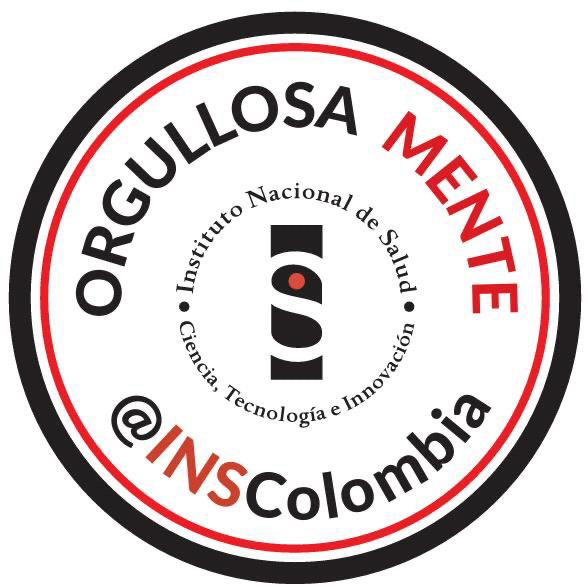